Nonprofit Security Grant Program
FY2022 overview
Overview
Nonprofit Security Grant Program (NSGP): NSGP provides funding support for physical security enhancements and other security activities to nonprofit organizations that are at high risk of a terrorist attack. 

The Nonprofit Security Grant Program provides funding support for physical security enhancements and other security activities to nonprofit organizations that are at high risk of a terrorist attack. 
The State of Vermont (HSU) is the only entity eligible to apply for NSGP funds on behalf of nonprofit organizations. Nonprofit organizations must apply for funds through the Homeland Security Unit.
2018 was the first year that Vermont was eligible to apply for NSGP funds.
Eligible Applicants
An eligible nonprofit organization under the FY 2021 NSGP was defined as an organization:

Described under section 501(c)(3) of the Internal Revenue Code of 1986 (IRC) and exempt from tax under section 501(a) of such code; refer to links below for additional information:
Note: The Internal Revenue Service (IRS) does not require certain organizations such as churches, mosques, and synagogues to apply for and receive a recognition of exemption under section 501(c)(3) of the IRC. Such organizations are automatically exempt if they meet the requirements of section 501(c)(3). These organizations are not required to provide recognition of exemption. For organizations that the IRS requires to apply for and receive a recognition of exemption under 501(c)(3), the state may or may not require recognition of exemption, as long as the method chosen is applied consistently.
Determined to be at high risk of a terrorist attack by the Secretary of Homeland Security
Allowable Costs
The FEMA Authorized Equipment List (AEL) outlines what equipment is allowable under this program. Equipment costs are limited to two categories within the AEL: 
Category 14: Security Enhancement Equipment 
This includes things like: lighting, impact resistant doors, sensors and alarms, physical access controls, locks, shatter resistant windows, cameras, backup computer systems, etc. 
Category 15: Inspection and Screen Systems Equipment
This includes things like: X-ray systems. 
In 2021, FEMA allowed two equipment items outside AEL category 14 and 15 which included: 
Handheld Radios (AEL 06CP-01-PORT – Radio, Portable)
Public Warning Systems (030E-03-MEGA – System, Public Address, Handheld or Mobile)

A complete list of allowable equipment can be found on the HSU website. No other equipment will be approved.
Allowable Costs
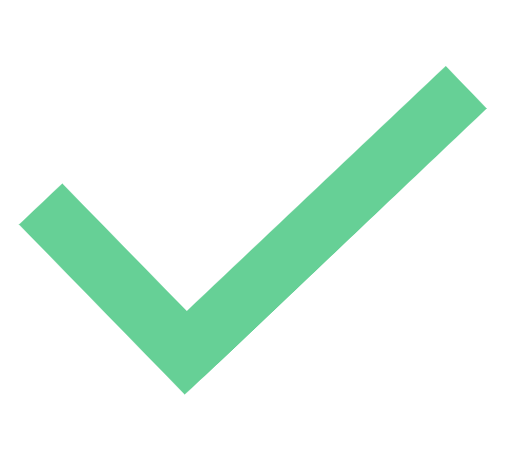 Security Related Training - NSGP funds may be used for security-related training courses and programs.  

Allowable training-related costs are limited to attendance fees for training, and related expenses, such as materials, supplies, and/or equipment. Overtime, backfill, and/or travel expenses are not allowable costs. Allowable training topics are limited to the protection of critical infrastructure key resources, including physical and cybersecurity, target hardening, and terrorism awareness/employee preparedness including programs such as Active Shooter training and emergency first aid training. 

Construction/Renovation (see the funding announcement for guidance and limitations)
Allowable Costs
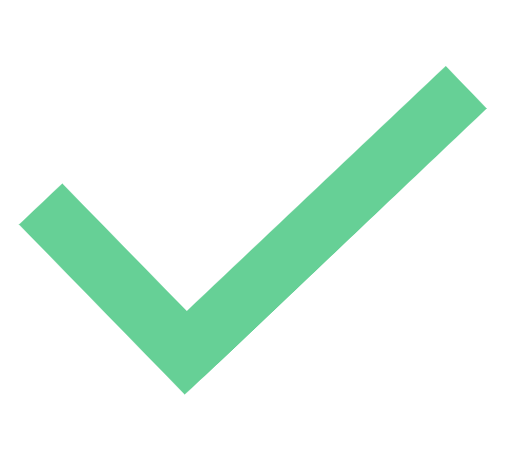 Planning costs for security or emergency planning expenses and the materials required to conduct planning activities are allowable. 
Planning must be related to the protection of the facility and the people within and should include consideration of individuals with access and functional needs as well as those with limited English proficiency. 
Some examples include, but are not limited to: 
Development/enhancement of security plans
Emergency contingency or Continuity of Operations Plans
Evacuation/Shelter-in-place Plans 
Security Risk Management Plans
Emergency Response Plans
UNALLOWABLE COSTS
There are several unallowable costs which include, but are not limited to: 
Organizational operating costs
Hiring of public safety personnel
General-use expenditures
Overtime
Development of risk or vulnerability assessments
License Plate Reader Systems (LPRs) 
Facial recognition software
Knox Boxes
Guns/weapons
Landscaping
Initiatives in which federal agencies are the beneficiary or that enhance federal property
Initiatives which study technology development
Proof-of-concept initiatives
Any pre-award costs (including grant writer fees)
Sexual Predator Screening Database
Development of Investment Justification
Weapons Training
WHAT DO I NEED TO APPLY?
To be eligible:
 Described under section 501(c)(3) of the Internal Revenue Code of 1986 (IRC) and exempt from tax under section 501(a) of such code
Note: The Internal Revenue Service (IRS) does not require certain organizations such as churches, mosques, and synagogues to apply for and receive a recognition of exemption under section 501(c)(3) of the IRC. Such organizations are automatically exempt if they meet the requirements of section 501(c)(3). These organizations are not required to provide recognition of exemption. For organizations that the IRS requires to apply for and receive a recognition of exemption under 501(c)(3), the state may or may not require recognition of exemption, as long as the method chosen is applied consistently.
 Be able to demonstrate, through the application, that the organization is at high risk of a terrorist attack.
The applicant must not be listed on the suspended and debarred list	
The applicant must not be listed on the Restricted Parties List	
Applicants must have a valid DUNS number 
AND
WHAT DO I NEED TO APPLY?
To be eligible (continued):
Financial risk assessment survey (https://forms.office.com/Pages/ResponsePage.aspx?id=O5O0IK26PEOcAnDtzHVZxmpAMrQrIKtDrx0P6QMCKfhUQjhTSUgyTTFSUkE5VDNFNEpVMFRTVzFDUy4u ) completed in the last twelve months
Applicants must meet eligibility requirements under section “What Can I Apply For?”
Applicant must read and comply with 2 CFR 200.318 to 2 CFR 200.326 regulations.	
Applicant must have written procurement standards per 2 CFR 200.318(a).	
Applicant must have written conflict of interest standards per 2 CFR 200.318(c).	
Applicant must take necessary steps to assure that minority businesses, women's business enterprises, and labor surplus area firms are used when possible per 2 CFR 200.321.	
Applicant agrees that this federal funding does not supplant (replace) state, local, and agency monies in their organization's budget for the requested items in this application.
WHAT DO I NEED TO APPLY?
The following MUST be submitted:

Complete application submitted as an excel document
Signature page submitted as a PDF
A vulnerability/ site assessment 
Applicant organizations that are not Ideology-based/Spiritual/Religious organizations must submit documentation from the IRS demonstrating that they are a 501c3.
Certificate of Insurance (COI) with current coverage	
Supporting documentation as required below, based on your proposed project

AND
How are Applications Scored?
The Working Group consists of representatives from religious organizations, the law enforcement community and nonprofit organizations.
Each member of the Working Group will review each application independently. 
A score will be calculated for each application. 
The Working Group will utilize the Nonprofit Security Grant Program (NSGP) Scoring Worksheet as developed by the Department of Homeland Security (DHS).
The 2022 criteria is forthcoming from DHS. The criteria that was utilized for 2021 can be found within the 2021 NSGP Notice of Funding Opportunity.
Timeline
Winter 2021:		WG meetings, Budget Drafting, and Request for Proposal  (RFP) 			Development 
mid-January 2022:	RFPs Posted (tentative)
March 4th:		Applications Due (from Local and State Agencies) 
April 2022: 		Application Review Period
Spring 2022:		Vermont FY22 Application Prepared for Submission to FEMA
Fall 2022: 		Homeland Security Grant Program (HSGP) Funding Accepted, 				Subawards Made
What if I have questions?
The Homeland Security Unit will hold five (5) outreach webinars for both the SHSP and NSGP programs to provide program updates, answer questions on allowable items for application, and assist in the development of applications. To register for one of the webinars please complete the Microsoft Form registration page here: https://forms.office.com/g/ZW9DS8KTSq . Registration will close 24 hours before the meeting and dial-in information will be distributed at that time.
Questions?
For Application Related and Any general questions please contact: DPS.HSUGrants@Vermont.gov
Christian Pedoty, Homeland Security Program Chief: Christian.Pedoty@vermont.gov
Matthew Pritchard, Homeland Security Program Manager: Matthew.Pritchard@vermont.gov
Chance Payette, Homeland Security Program Manager: Chance.W.Payette@vermont.gov